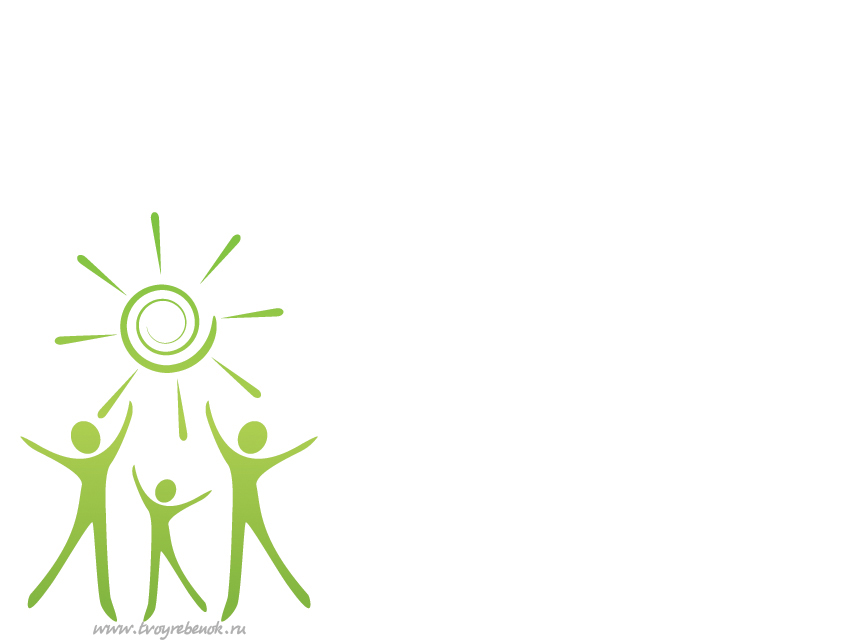 Технология педагогического общения с родителями.
Способы выхода из конфликтных ситуаций в работе с семьей.
Подготовила воспитатель МБДОУ детский сад комбинированного вида №3 «Ручеек» Е. А. Аксенова
Городской округ город Выкса
2014 г
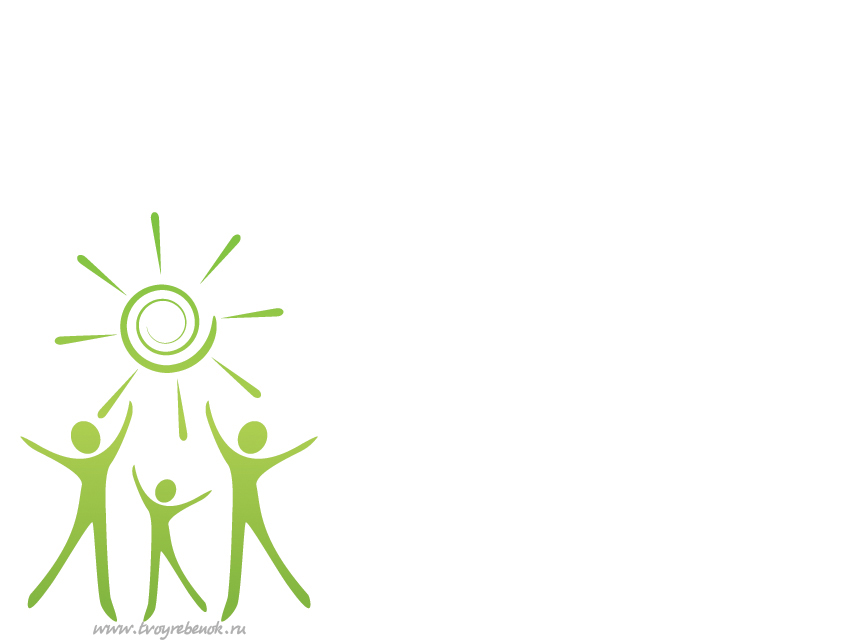 Выделяют два вида общения педагога с родителями:групповое (фронтальное) общение – подразумевает специально организованные мероприятия, направленные на решение ряда информационных, познавательных и коммуникативных задач  дифференцированное педагогическое общение — подразумевает как специально организованное, так и спонтанное общение педагога с одним или подгруппой родителей.
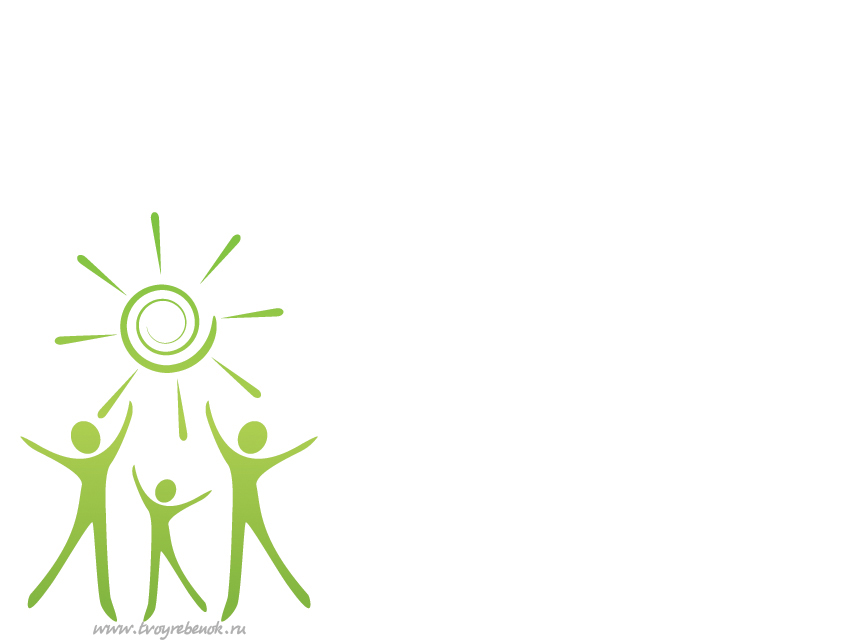 Чтобы наладить сотрудничество с семьей педагогу необходимо:
обладать культурой общения
соблюдать  уважительное отношение  к         личности собеседника
отказаться  от форм конфликтной субкультуры
проявлять интерес к мнению собеседника жестами, репликами, мимикой, поощрению его к высказываниям.
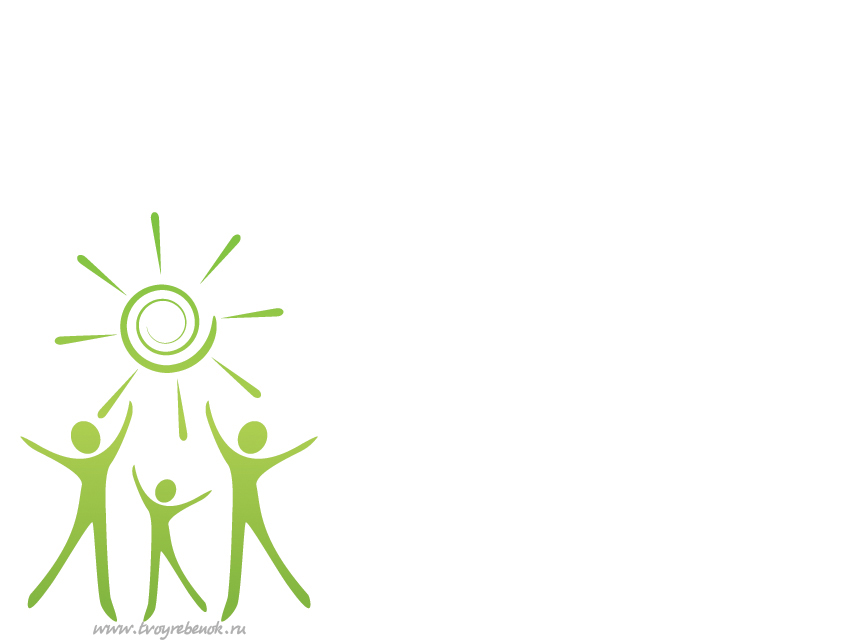 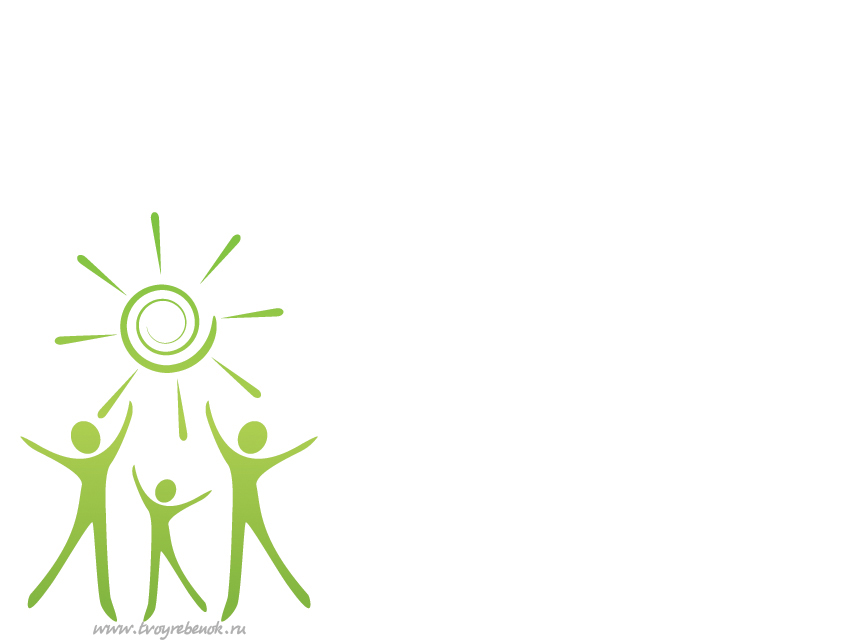 основные причины трудностей при взаимодействии с семьей :  повышенная требовательность к родителям, внушение им отрицательного образа ребенка, неуверенность в своей правоте, неумение воспитателей принять точку зрения родителей, критичность по отношению к ним, неумение и нежелание найти индивидуальный подход к семье в целом и каждому ее члену.
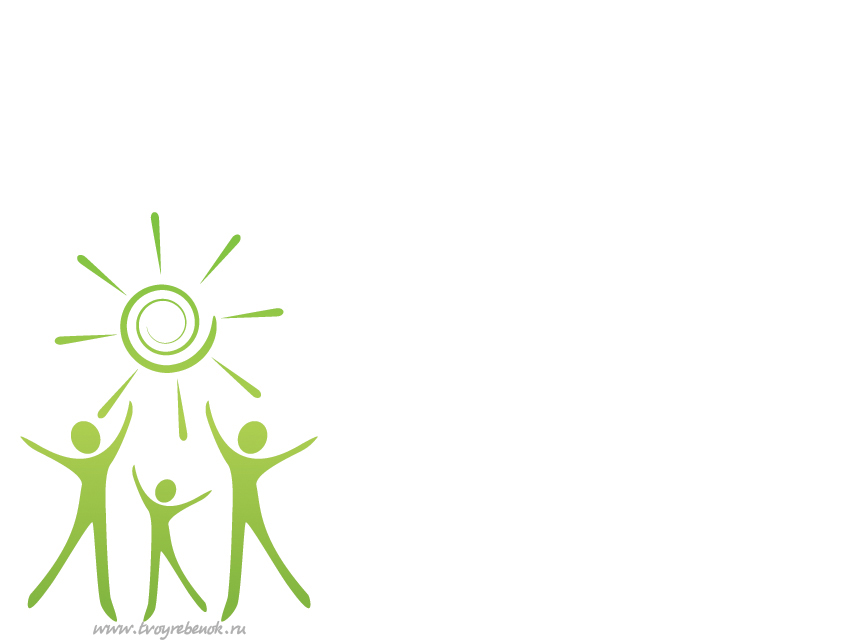 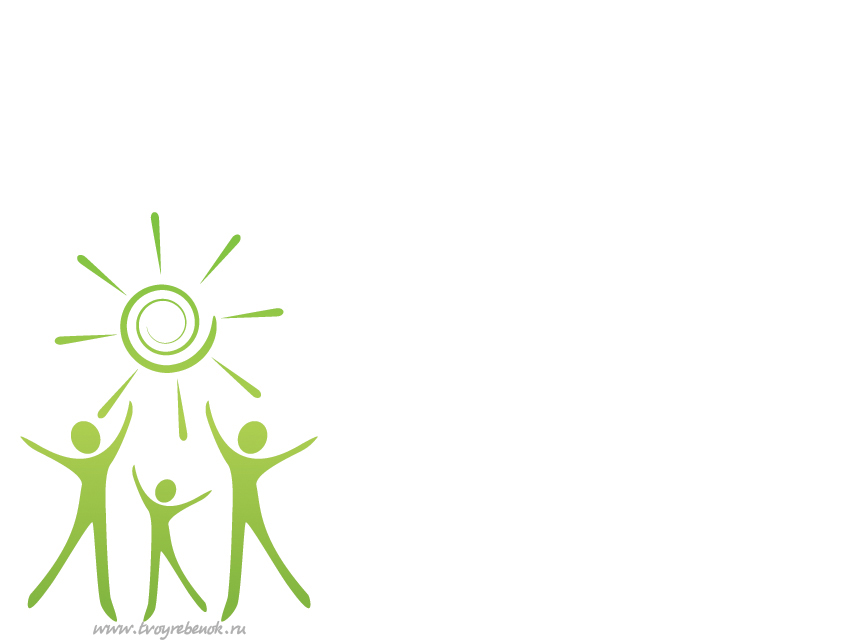 Воспитателю важно научиться общаться с родителями так, чтобы избегать позиции "обвинителя"
Эффективно помогает в этом техника "Я-сообщение", разработанная американским психологом 
Томасом Гордоном
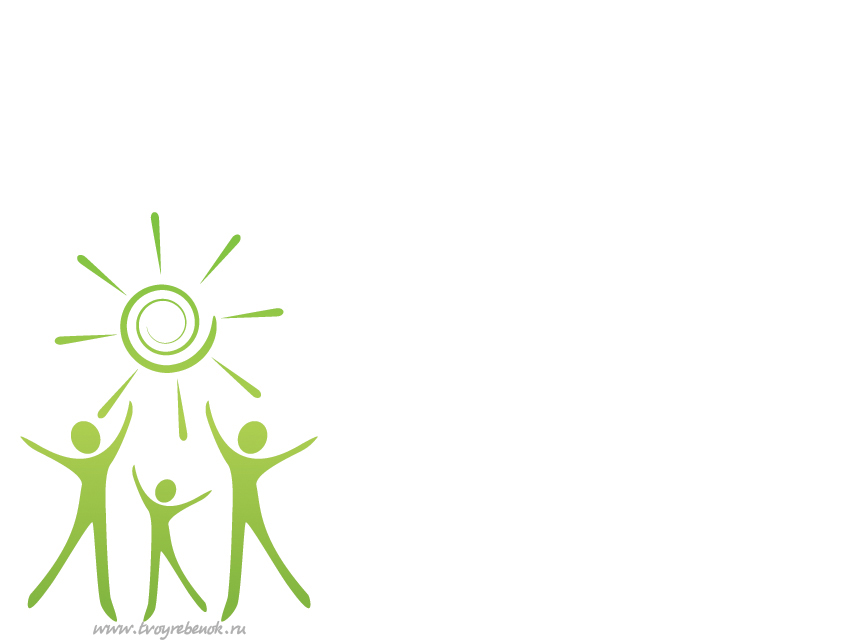 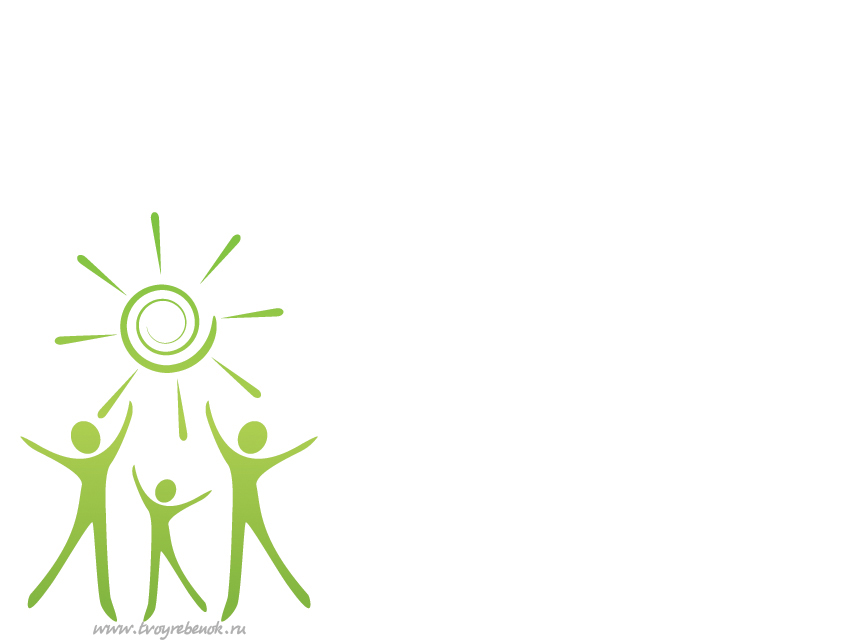 «Я- сообщение» состоит из четырех частей:
Первая часть — объективное, беспристрастное описание ситуации или поведения человека, которое вызывает у вас негативные чувства (напряжение, раздражение, недовольство). 
Чаще всего такое описание начинается со слова "когда": "Когда я вижу, что..."; "Когда я слышу, что..."; "Когда я сталкиваюсь с тем, что...". 
В этой части "Я- сообщения" нужно лишь констатировать факт, избежав при этом как неясности, так и обвинительного тона и морализаторства. Следует говорить о поведении человека (ребенка или родителя), но не давать оценку его личности.
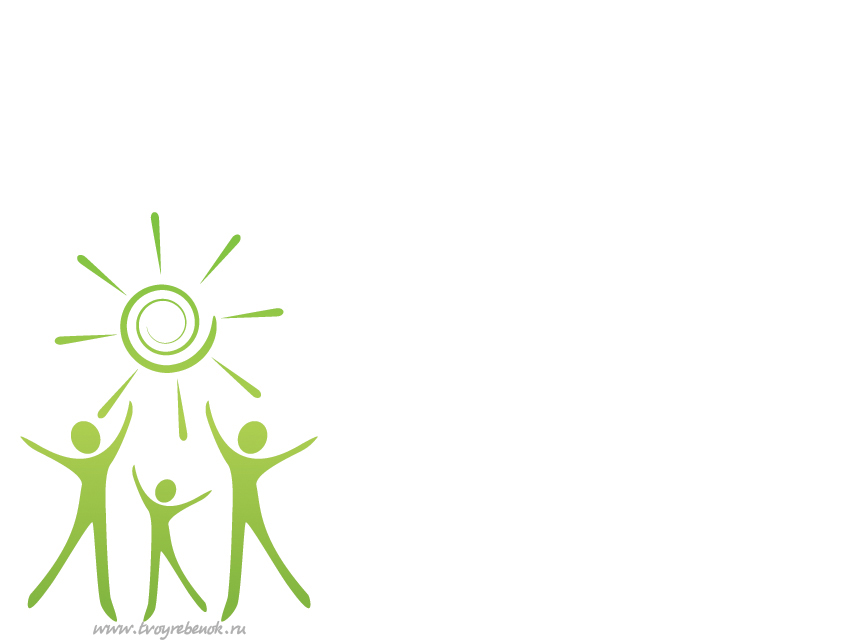 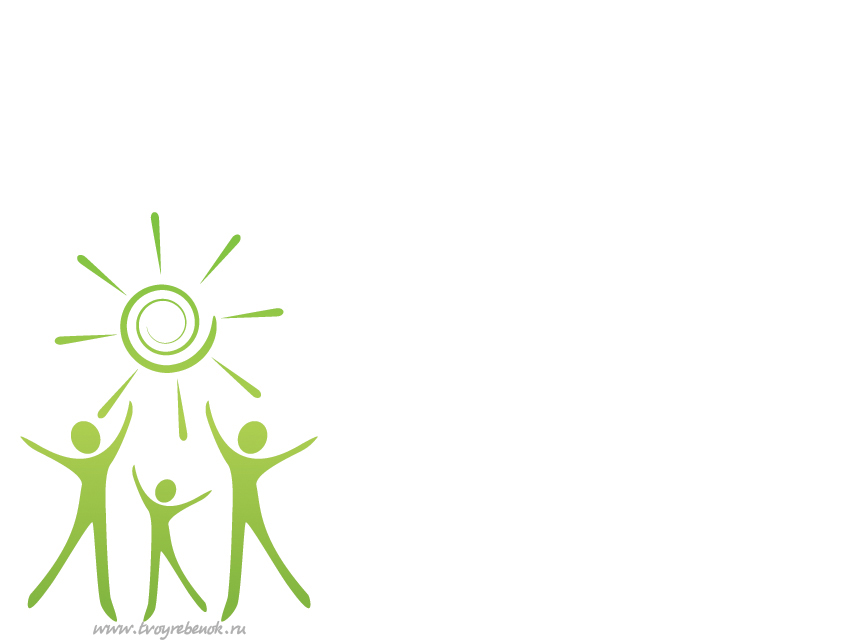 Во второй части необходимо сказать о тех чувствах, которые вы испытываете по поводу поведения человека ("Я чувствую раздражение, беспомощность, боль, огорчение" и т. д.).

   В третьей части "Я - сообщения" надо четко и ясно показать, какое негативное воздействие оказывает это поведение.
 Четвертая часть содержит просьбу или сообщение о том, как именно ваш партнер по общению может изменить свое поведение.
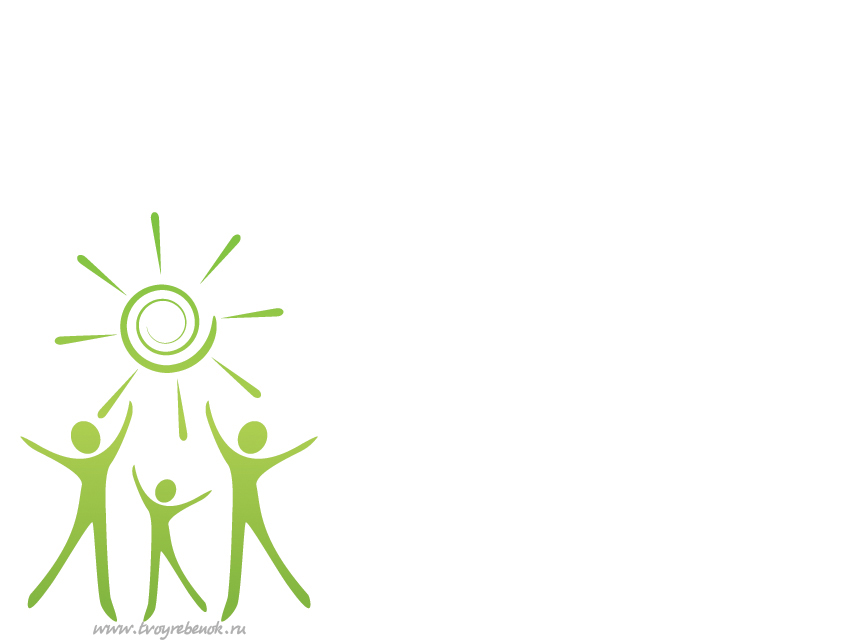 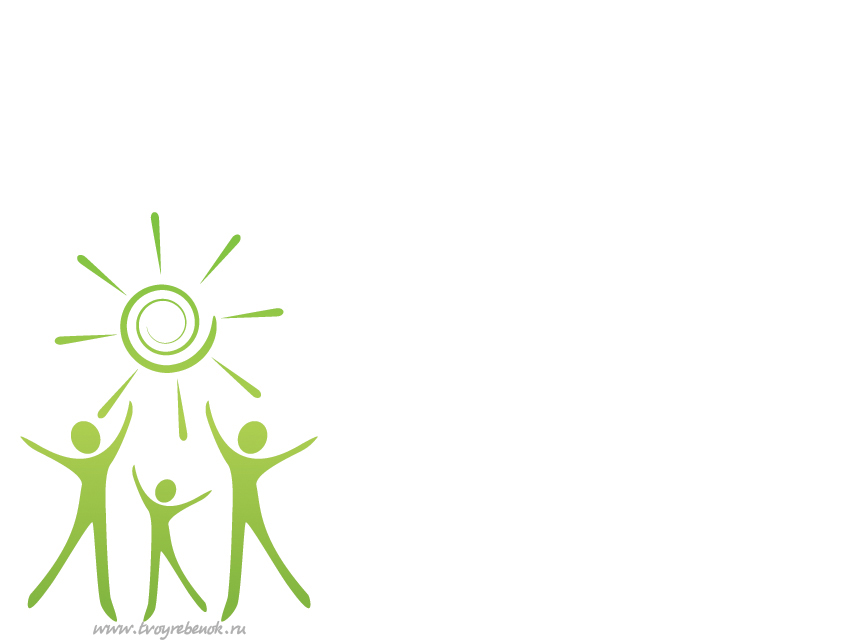 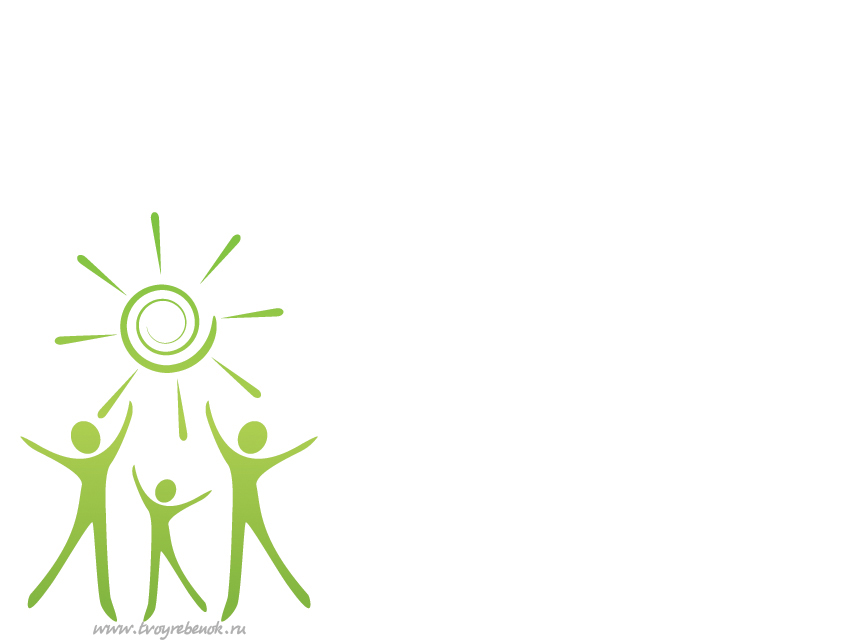 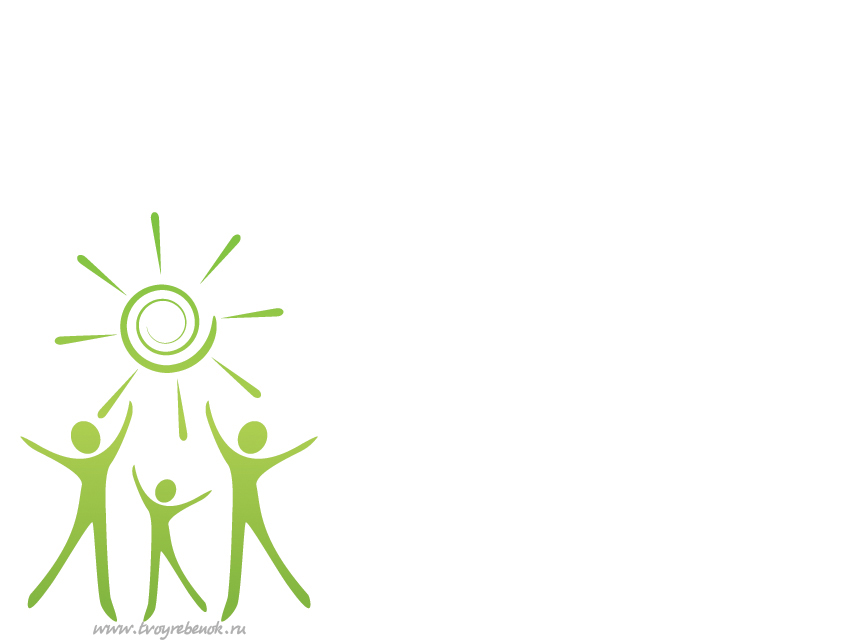 СПАСИБО ЗА ВНИМАНИЕ !